مركز الإبداع الأردني
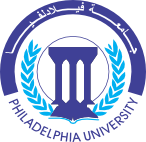 الإبداع الإنتاجي والتواصلي:
قدرات إنسانية تستحق الرعاية والتدريب
تعريف الإبداع
الإبداع عملية مركبة تتضمن عنصراً عقلياً وعنصراً انفعالياً وعنصراً أدائياً. 

العنصر العقلي هو "التفكير الإبداعي”، حيال الظواهر أو المنبهات بطريقة جديدة.
 
يولد هذا التفكير شحنات انفعالية وجدانية (كالقلق والخوف).

يجسد العنصران العقلي والانفعالي نفسيهما في سلوك إبداعي ظاهر من خلال عمل إبداعي كاختراع أو عمل أدبي.
إرادة الاختيار
التفكير
الفهم والتمييز والمحاكمة
التخيــــــل
التذكـــــــــر
الإدراك
اللغة
الانتباه
الذكاء
الاحســــــــــــــاس
طبيعة الإبداع وخريطة القدرات العقلية
الإبداع
المنطق
الناقد
المنطقي
معالجة المعلومات
الإبداعي
التحليلي
حل المسائل
الإستدلالي
الإستقرائي
الإستقصائي
الإستكشافي
الإستنباطي
الحدسي
الحدس
طبيعة التفكير الإبداعي
الابتكار والاختراع: وجوه لعملة واحدة هي الإبداع
الخلق: يعني الإيجاد مـن العـدم، وهي صفة الله سبحانه وتعالى .  
            وهي بالنسبة للإنسان الإيجاد مـن غير مثال سابق.
 
الابتكار: لفظة تـدل على أنه لم يطرق ذلك المجال أحد مـن قبـل، 
              فهـو بـذلك يتصف بـالجدة والأصالة والحداثة. 

الاختراع: لفظة تدل على أن الشــيء المبتكر يثير الدهشـة 
               والانبهار في نفس من يشـاهده
صفات الشخص المبدع
الديناميكية والنشـاط
الجرأة
الدهاء والقدرة على إيجاد الحلول الممكنة والخارقة
المثابرة
الاستقلالية ورفض السـلطة.  
 التهذيب في التعامل، وروح الدعابة والفكاهة. 
القدرة العالية على التكيف الاجتماعي. 
 رفض الروتين. 
المغامرة والميل لاكتشـاف المجهول. 
سـعة المعرفة وحدة الذاكرة.
مستويات الإبداع
الإبداع التعبيري (Expressive Creativity  ): وفيه يجـري التركـيز 
       على التعبير المسـتقل، كما يظهر في الرسـوم التلقائية للأطفـال، دون أي اعتبار 
       للمهارات وصفات الإنتاج.
 الإبداع التجديدي (Innovative Creativity ) : وتبرز فيه المهـارات الإدراكية بتحسـين الأشـياء وتطويرها.
‌الإبداع الإنتاجي ( Productive Creativity  ): حـيث يجـري التـأكيد على تطوير تقنيات الإنتاج العلمي والفني. 
الإبداع الاختراعي (Inventive Creativity ) : حـيث تـبرز عبقريـة المخترعين والرواد في اكتشـاف المواد، وإتبـاع أسـاليب وتقنيات مبتكرة .
الإبداع الانبثاقي (Emergentative Creativity): 
     ويؤكد تايلور(Taylor) أن هذا النوع هو ما يكون ببال كل من يتكلم عن الإبـداع.
العـوامل المشـتـركة بيـن المبـدعين وأنماط قدراتهم
الطلاقة: طلاقـة الأشــكال، وطلاقة الرمـوز، وطلاقـة المعـاني والأفكـار، والطلاقة التعبيريـة، وطلاقة التداعي.

المرونة: وهي القدرة على إنتاج الأفكار التي تظهر تحـرك الإنسـان من  مسـتوى تفكير إلى آخر بالنسـبة لمهمة معينة. 

الأصالة: وهي القدرة على إنتاج أفكار غير عادية، ولا يتحلى خمسـة  أشـخاص أو أكثر من كل مائة شـخص بهذه القدرة . 

التوسيع، والحساسية تجاه المشكلات، والقدرة على التجديد،  والقدرة على التحليل  والتركيب ، والقـدرة على الإغلاق.
الإبداع من غير مثال سابق
يتصف الإبداع الابتكاري بأنـه إنتـاجي ( Productive) اخــتراعي (Inventive) انبثــاقي (Emergentative). 
لا يقتصر الإبداع من غير مثال سابق عــلى الإنتاج الإبداعي في مجال الفـن أو الأدب، بـل يتعـدى ذلـك ليشــمل التغيـير الـذاتي الإبـداعي المنطوي على مغامرة طرق أبواب المجهول من أجل الوصـول إلـى مـا هـو جديد في مجال العلم والاجتماع والاقتصاد.
الإبداع التواصلي
يكـاد هـذا النمـط مـن الإبداع يرادف في مفهومه ما يطلق عليه تعبير الفن الموهبة (Talented Art)، وهو فـن تنميـة القدرات الفنية الخاصة. لذا فإنه يشـمل أغلب الإنتاج الفني والأدبي بصـوره المتمـيزة والمألوفـة دون قفـزات طفريـة تغـير مسـار صوره وأشـكاله بل ومسار الحياة برمتها. 
يتضمـن الإبــداع التواصلي كلاً من الإبـداع التعبيري (Expressive Creativity)، والإبــداع التجديدي (Innovative Creativity) .
الفرق بين الإبداع من غير مثال سابق والتواصلي
يمتاز الإبـداع التـواصلي عـن الإبـداع الابتكاري بأنـه لا يسـتدعي تحطيم الوضع القديم حتى النخاع، بل يكتفي بتحسـينه عن طريق إعادة تنسـيق جزئياته القادرة على التنـاغم مـع نفس المســتوى عنـد المتلقي كي تحقق درجة أعلى من القبول، وتتـم هـذه العمليـة لحســاب الآخرين وسـعيا لإرضائهم. 

في الوقت الذي يواجـه المبـدع الابتكاري فيه بالرفض والاضطهاد بسـبب مخالفته لكـل مـا هـو مـألوف خاصـة فـي البداية، فإن المبدع التواصلي يجد تقبلا واسـتحسـانا، لأن ما يقدمه لا يشـكل ثورة على كل ما هو متعارف عليه  بل إعادة تنظيم له.
مقارنة بين الإبداع من غير مثال سابق 
والإبداع التواصلي
مراحـل النمــو الإبــداعي
فـترة الكمـون (The Latency Period ) : 
     ويتعـرف الطفـل فيهـا عــلى الأشـياء من حوله، وهي المراحل الأولى (السـنة الأولـى مـن العمـر) والرابعة (من ســن السـادســة إلـى ســن البلـوغ) والســابعة (ســن الثانية والعشـرين تقريبا).
فترة الهويـة (Identity Period ) : 
      وهي المرحلـة الثانيـة (الســنة الثانية من العمر) والخامســة (فـترة المراهقـة) والثامنـة (مرحلـة الشـباب). وفيها يقوم الطفل والحدث والراشد بالتسـاؤل عن هويته.
فترة الإبداع (Creativity Period ) : 
     وهي المرحلة الثالثة (من ســن الثالثة إلى الخامسـة تقريبا) والسـادسـة (مرحلة المراهقة المتأخرة من سـن الثامنة عشـرة إلى الحادية والعشـرين تقريبا) والتاسـعة (من سـن الأربعين إلى السـتين).
العبقري والموهوب
هنـاك خلطـ بيـن صفتـي العبقـري والموهوب، إذ يطلق علماء النفس صفة العبقري على كل من حصل على درجة ذكاء عالية جداً (أكثر من 160 درجة).  بينما الأنسـب علمياً أن يســمى أمثال هـؤلاء بـالموهوبين ونســبتهم لا تتجـاوز (1%)  مـن أفـراد أي مجتمع. 
أما صفة العبقري فتدل على الموهوب المتميز بالذكاء الإبداعي والإنجـاز المبـدع الأصيـل. وكثـيرا مـا يقـال أن العبـاقرة أشــباه المجانين، وأنهم لا يفهمون سـوى ما اختصوا به في المجال العلمـي أو الفني.
العوامل الأسرية الأكثر فاعلية فـي تطويـر الإبـداع
- السـلوك الإبداعي للوالدين. 
ملاحظـة الوالدين لســلوك الطفـل الإبـداعي.  
تشـــجيع الأم للطفـل عـلى القيــام بالنشـــاط الإبداعي.
درجة تنويع الأم لاهتماماتها ونشـاطاتها العقلية والثقافية. 
تشــجيع الأم للطفـل عـلى القيــام بالنشــاطات العقلية والثقافية. 
الاسـتقلالية المتاحة للطفـل.
المرونـة المتاحة في البيت. 
درجة تقبل الأم للسـلوك النكوصي للطفـل.
مدى نشـاطات الطفل الإبداعية.
علاقة الإبداع بالبيئة المدرسية
يشكل المعلم الوسـيط البيئي الذي يمكـن أن يســاعد عـلى تفتـح القدرات الإبداعية وتنميتها وتطويرها. ويفيد في ذلك ما يأتي: 

  فهم المعلمين لطبيعة الطلبة فهماً جيداً،  كي يراعـوا ظـروفهم وطبيعة كل واحد منهم، خاصة وأن المبدع غالباً مـا يميـل إلـى العزلة. 

  إعداد وتهيئة برامج لتنمية القدرة الإبداعية عنـد الطلبـة، تتضمـن أنشــطة مثـل الســيكودرامـا والقصــص التمثيلية والموسـيقى وغيرها. 

  يمكـن للمعلميـن أن يقومـوا بتـدريب الطلبـة عـلى التفكـير الإبداعي عن طريق تعليم أســلوب حـل المشــكلات. 

إن تـدريب المعلميـن عـلى أسـاليب اسـتخدام وطرح الأسـئلة يسـهم فـي تطويـر القـدرات الإبداعية للطلبة بحيث تثير هذه الأسـئلة دافعية الإبداع لديهم.
التدريب على الإبداع
يمكن تدريب الإبداع مثل أي ســلوك آخـر، وذلك مـن خـلال التشــجيع وزيـادة الدافع لإعطاء أفكار مبتكرة ومتنوعة. 
تبيـن الدراســات أن التدريب على الإبداع يصحبه تغير تلقائي في الشـخصية بشـكل عام، وفي سـمات مثل الثقة بالنفس، والمبادرة ، والقدرة على القيادة بشـكل خـاص.
أنماط تدريب التفكير الإبـداعي
حث الشـخص ودفعه لإعطاء اسـتجابات متنوعـة لمنبـه واحـد 
حث الشخص على الربط بيـن أشــياء متعارضـة
إثارة الأفكار الإبداعية في مواقف تفـاعل اجتماعي تخلو من النقد والتقييم
خصائص المعلم المبدع
جعل مهنة التعليم ممتعة عدا عن كونها مصدر رزق. 
  تطوير طرق التعليم بحيث لا تقتصر على أسـلوب واحد، وتشـجيع اسـتخدام الوسـائل التعليمية المثيرة للطلبة. 
  مراعاة الفروق الفردية بين الطلبة.، وخلق جو تنافسـي بينهم ، وعدم تفضيل جنس من الطلبة على الجنس الآخر. 
  تشـجيع الطلبة على طرح مـا لـديهم مـن أفكـار،  واحترامهـا،  ومناقشـتها. 
عدم الاعتماد على الكتاب المدرسـي وحده. 
تشـجيع الطلبة على تقديم ما لديهم من مقترحات حول الأنشـطة الصفية. 
تشـجيع الطلبة على القيام بالتجارب خـارج الصـف،  ومناقشــة نتائجها في الصف.  
النظر إلى الطلبة كأفراد لهم قدراتهم واهتماماتهم وميـولهم. 
عدم اللجوء للخداع لتغطية الأخطاء التي يقترفها المعلمـون. 
تجنب النقد المستمر وإصدار الأحكام المتســرعة عـلى أعمـال الطلبة لأن من شـأن ذلك منع الطلبـة مـن اســتخدام الخيـال وكبت حب الاسـتطلاع لديهم. 
التركيز على أهمية التفكير الحدسـي، وإيجاد طرق لمكافأة إنجازات الطلبة الإبداعية.
كيف يمكن للمعلمين تدريب الإبداع لدى الطلبة؟
فهم المعلمين لطبيعة الطلبة فهماً جيداً،  كي يراعـوا ظـروفهم وطبيعة كل واحد منهم ، خاصة وأن المبدع غالباً مـا يميـل إلـى العزلة. 

إعداد وتهيئة برامج لتنمية القدرة الإبداعية عند الطلبة ، بحيث تتضمن أنشطة مثل السـيكودرامـا والقصص التمثيلية والموسيقى وغيرها. 

يمكـن للمعلميـن أن يقومـوا بتـدريب الطلبـة عـلى التفكـير الإبداعي عن طريق تعليم أسـلوب حـل المسائل.

إن تـدريب المعلميـن عـلى أسـاليب توظيف الأسـئلة وطريقة طرحها يسـهم فـي تطويـر قـدراتهم الإبداعية بحيث تثير هذه الأسـئلة دافعة الإبداع لديهم.
مشاريع تخرج الطلبة: محاولات إبداعية تستحق التقدير وتحتاج رعاية فائقة
أين مشاريع تخرج الطلبة؟ 
لماذا لا تقدم لمركز الإبداع الإردني وإشراكها في مسابقات يكافأعليها الطلبة؟
 ما دور الحاضنات التكنولوجية المتوفرة في مركز الإبداع الأردني في جامعة فيلادلفيا في رعاية المبدعين من الطلبة؟
مشاريع التخرج محاولات إبداعية للطلبة تتم بإشراف المدرسين. فلماذا لا يتم تحفيزها وتضمينها في مركز الإبداع الاردني في الجامعة, وتخصيص جوائز للمشاريع المتميزة؟
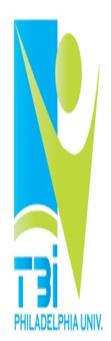 مركز الإبداع الأردنيحاضنة الأعمال التكنولوجية في جامعة فيلادلفيا
أسس مركز الإبداع الأردني - حاضنة الأعمال التكنولوجية في جامعة فيلادلفيا عام (2006) من خلال المبادرة المشتركة بين جامعة فيلادلفيا والمشروع الأوروبي الأردني EJADA والمؤسسة الأردنية لتطوير المشاريع الاقتصاديةJEDCO .
تأسيس مركز الإبداع الأردني
رسالة المركز
 دعم المشاريع الإبداعية والريادية وتحويلها إلى منتجات استثمارية في كيانات اقتصادية قابلة للتسويق  ومنافسة في السوق المحلي والدولي مما يساهم في  توفير فرص عمل للشباب ودفع عجلة الاقتصاد الوطني.
خدمات المركز
خدمات مكتبية:مكتب مجهز بحاسوب شخصي وهاتف وخدمات السكرتارية والتصوير والفاكس والطباعة وغرفة الاجتماعات. 
2. خدمات الأعمال:- إعداد دراسة الجدوى الاقتصادية للمشروع ..- وضع خطة عمل للمشروع- التخطيط المالي للمشروع- وضع استراتيجيات التسويق والاتصال- تأسيس الشركة وتسجيلها.
3. الخدمات الفنية:
مرافق الجامعة:
 الموارد البشرية من أصحاب الخبرة والكفاءة.
مختبرات لمعظم التخصصات.
 المراسم الهندسية
المشاغل الهندسية 
4. التدريب: 
 يقوم المركز بتدريب الرياديين على كل ما تتطلبه مسيرة العمل بالمشروع وتأهيلهم من حيث تطوير روح الريادة والإبداع.
5. الدعم المالي:
من الأهداف الأساسية للمركز ربط أصحاب المشروعات بمؤسسات التمويل المحلية والدولية إن أمكن وفتح قنوات اتصال بينهم، وتقديم الاستشارات في هذا المجال وبالتالي العمل على ربط الرياديين بالمؤسسات والجهات التمويلية.
6- الدعم الاستشاري للمحتضنين:

استشارات تسويقية
إعداد الخطة التسويقية
كيف تطور منتجك
مهارات التفاوض مع المستثمرين وأصحاب الشركات.
مهارات البيع
استشارات قانونية
الإجراءات القانونية لبيع فكرة المشروع أو المنتج.
الإجراءات القانونية لفتح شركة.
كيفية تسجيل العلامة التجارية وحمايتها.
كيفية التعامل مع المناقصات.

استشارات فنية
    من المتوقع للشركات المحتضنة أن تواجه العديد من المشاكل الفنية و التنظيمية و التي تستهلك الكثير من الوقت و الجهد. ومن هذا المنطلق تقدم الحاضنة لمنتسبيها الدعم الاستشاري لأي من المشاكل التي يواجهها المنتسبون من خلال تزويدهم بخبراء لحل مشاكلهم بسرعة كبيرة وبجودة عالية لما تتمتع به جامعة فيلادلفيا من كادر أكاديمي متميز وأقسام متخصصة.
7- خدمات ما بعد تنفيذ المشروع
متابعة المشروعات عن طريق الزيارات الميدانية الدورية للتأكد من نجاحها.
تقديم الأفكار والمعلومات والاستشارات اللازمة للمحافظة على استمرارية المشروع وتطويره.
تحسين مهارات الرياديين والعاملين فنياً للوصول لمختلف شرائح المجتمع وضمان نجاح المشروع.
شروط الانتساب للحاضنة
إن يكون المشروع مبني على الابتكار وقابل للتطوير والتطبيق.
توفر نموذج أولي للمشروع.
إن يكون المشروع قابل للإنتاج والتسويق التجاري.
إن يعود المنتج بالنفع على الاقتصاد الوطني وان يؤدي إلى إيجاد فرص عمل جديدة.
مراحل قبول المشروع
الاتصال الأولي 
تقديم ملخص للمشروع لتوضيح الفكرة من خلال :
الاتصال الشخصي
البريد الالكتروني
تعبئة استمارة تقديم مشروع وفق النموذج المعد لهذه الغاية.
تقييم المشروع من خلال عرض تقديمي أمام إدارة المركز 
في حال قبول المشروع يتم توقيع اتفاقية بين الطرفين.
شركاؤنا
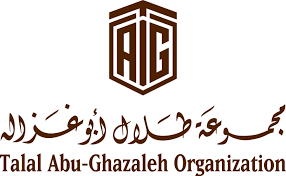 مجموعة طلال أبو غزالة الدولية           



المجلس الأعلى للعلوم والتكنولوجيا              



المؤسسة الأردنية لتطوير المشاريع الاقتصادية (JEDCO)    


جمعية ابداع
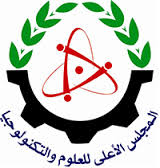 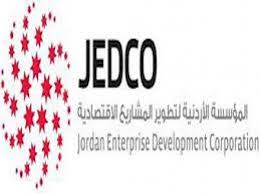 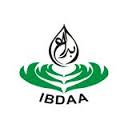 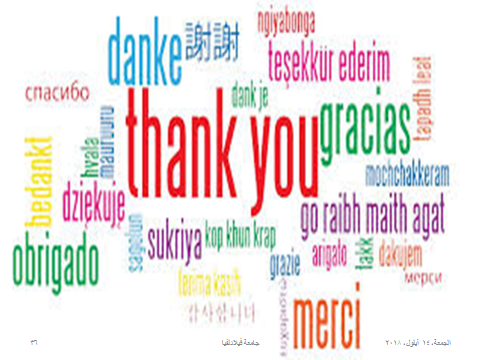